Mexico Map
Infographic
Lorem ipsum dolor sit amet, consectetur tortor adipiscing elit. Fusce id velit sit amet risus.
Start Now
MEXICO Map Infographic
Something About This Awesome Map
About This Awesome Map
Lorem ipsum dolor sit amet, consectetur adipiscing elit. Fusce id velit sit amet tortor pretium bibendum vel eu tortor.
Lorem ipsum dolor sit amet, consectetur adipiscing elit. Fusce id velit pretium eu. Donec euismod diam at imperdiet.
MEXICO Map Infographic
Something About This Awesome Map
Lorem ipsum dolor sit amet, consectetur adipiscing elit. Fusce id velit sit amet tortor pretium bibendum vel eu tortor. Donec euismod diam at arcu imperdiet sollicitudin nec eu nunc. In elementum a ligula et congue. Phasellus convallis sem felis, ut tincidunt risus varius vel. Suspendisse porta porttitor tempus diam.
MEXICO Map Infographic
Something About This Awesome Map
About This Awesome Map
About This Awesome Map
Lorem ipsum dolor sit amet, consectetur adipiscing elit. Fusce id velit sit amet tortor pretium bibendum vel eu.
Lorem ipsum dolor sit amet, consectetur adipiscing elit. Fusce id velit pretium eu.
Lorem ipsum dolor sit amet, consectetur adipiscing elit. Fusce id velit pretium eu.
MEXICO Map Infographic
About This Map
About This Map
About This Map
About This Map
Lorem ipsum dolor sit amet, consectetur adipiscing elit. Donec euismod diam.
Lorem ipsum dolor sit amet, consectetur adipiscing elit. Donec euismod diam.
Lorem ipsum dolor sit amet, consectetur adipiscing elit. Donec euismod diam.
Lorem ipsum dolor sit amet, consectetur adipiscing elit. Donec euismod diam.
mexico Map Infographic
Curabitur libero dui, at est posuere ut, dapibus sed. Sed lobortis malesuada.
About This Awesome Map
About This Awesome Map
About This Awesome Map
209.678
209.678
209.678
Curabitur libero dui, at est posuere ut, dapibus sed. Sed lobortis malesuada.
Curabitur libero dui, at est posuere ut, dapibus sed. Sed lobortis malesuada.
MEXICO Map Infographic
Something About This Awesome Map
Lorem ipsum dolor sit amet, consectetur adipiscing elit. Fusce id velit sit amet tortor pretium bibendum vel eu tortor. Donec euismod diam at arcu imperdiet.
Option Here
86%
Option Here
86%
MEXICO Map Infographic
Something About This Awesome Map
About Male and Femail Ratio
Lorem ipsum dolor sit amet, consectetur adipiscing elit. Fusce id velit sit amet tortor pretium bibendum vel eu.
MEXICO Map Infographic
About This Map
About This Map
Lorem ipsum dolor sit amet, consectetur adipiscing elit. In facilisis orci enim, vel maximus arcu pulvinar a.
Lorem ipsum dolor sit amet, consectetur adipiscing elit. In facilisis orci enim, vel maximus arcu pulvinar a.
MEXICO Map Infographic
20.678
20.678
About This Map
About This Map
Lorem ipsum dolor sit amet, consectetur adipiscing elit. Donec euismod diam.
Lorem ipsum dolor sit amet, consectetur adipiscing elit. Donec euismod diam.
20.678
20.678
About This Map
About This Map
Lorem ipsum dolor sit amet, consectetur adipiscing elit. Donec euismod diam.
Lorem ipsum dolor sit amet, consectetur adipiscing elit. Donec euismod diam.
MEXICO Map Infographic
Something About This Awesome Map
60%
82%
Something About This Awesome Map
75%
79%
Something About This Awesome Map
89%
55%
MEXICO Map Infographic
200.678
200.678
About This Map
About This Map
Lorem ipsum dolor sit amet, consectetur adipiscing elit. Fusce id velit sit amet tortor pretium bibendum vel eu. Nullam eros turpis, iaculis nec nisl ut, finibus tincidunt odio.
Lorem ipsum dolor sit amet, consectetur adipiscing elit. Fusce id velit sit amet tortor pretium bibendum vel eu. Nullam eros turpis, iaculis nec nisl ut, finibus tincidunt odio.
MEXICO Map Infographic
About This Awesome Map
About This Awesome Map
About This Awesome Map
About This Awesome Map
Curabitur libero dui, porttitor at posuere ut, sem dapibus sed est. Sed lobortis malesuada.
Curabitur libero dui, porttitor at posuere ut, sem dapibus sed est. Sed lobortis malesuada.
Curabitur libero dui, porttitor at posuere ut, sem dapibus sed est. Sed lobortis malesuada.
Curabitur libero dui, porttitor at posuere ut, sem dapibus sed est. Sed lobortis malesuada.
MEXICO Map Infographic
20.678
About This Map
About This Map
About This Map
Lorem ipsum dolor sit amet, consectetur adipiscing elit.
Lorem ipsum dolor sit amet, consectetur adipiscing elit.
Lorem ipsum dolor sit amet, consectetur adipiscing elit.
Something About
This Awesome Map
Lorem ipsum dolor sit amet, consectetur adipiscing elit. Fusce id velit sit amet tortor pretium bibendum vel eu.
20.678
20.678
MEXICO Map Infographic
Something About This Awesome Map
Something About This Awesome Map
Lorem ipsum dolor sit amet, consectetur tortor adipiscing elit. Fusce id velit sit amet pretium.
Lorem ipsum dolor sit amet, consectetur tortor adipiscing elit. Fusce id velit sit amet pretium.
MEXICO Map Infographic
Something About This Awesome Map
60%
Option Here
Lorem ipsum dolor sit amet, consectetur adipiscing elit. Fusce id velit sit amet tortor pretium bibendum vel eu. Maecenas porttitor ut enim vel luctus.
82%
Option Here
74%
Option Here
94%
Option Here
MEXICO Map Infographic
75%
60%
About This Map
About This Map
About This Map
About This Map
Lorem ipsum dolor sit amet, consectetur adipiscing elit.
Lorem ipsum dolor sit amet, consectetur adipiscing elit.
Lorem ipsum dolor sit amet, consectetur adipiscing elit.
Lorem ipsum dolor sit amet, consectetur adipiscing elit.
82%
95%
MEXICO Map Infographic
86%
Option Here
About This Awesome Map
About This Awesome Map
Lorem ipsum dolor sit amet, consectetur adipiscing elit. Fusce id velit pretium eu.
Lorem ipsum dolor sit amet, consectetur adipiscing elit. Fusce id velit pretium eu.
60%
Option Here
MEXICO Map Infographic
About This Map
Lorem ipsum dolor sit amet, consectetur adipiscing elit. Donec euismod diam.
About This Map
Lorem ipsum dolor sit amet, consectetur adipiscing elit. Donec euismod diam.
About This Map
Lorem ipsum dolor sit amet, consectetur adipiscing elit. Donec euismod diam.
MEXICO Icons
Many Thanks For Your Attention
From SlideWin With Much Love
See you soon
Credits
Special thanks to all the people who made and released these awesome resources for free:
Presentation template by SlideWin
Icons by Flaticon
Infographics by Freepik
Presentation Design
This presentation uses the following fonts:
Staatliches:
Staatliches - Google Fonts
Barlow Semi Condensed:
Barlow Semi Condensed - Google Fonts
And the colors used:
#0056fb
#3bd278
#d150e1
#ffc837
#f0323c
#ff784b
Vector Icons
Business Icons
Marketing Icons
Vector Icons
Medical Icons
Education Icons
Vector Icons
Technology Icons
Social Network Icons
Editable Maps
Diagram Infographics
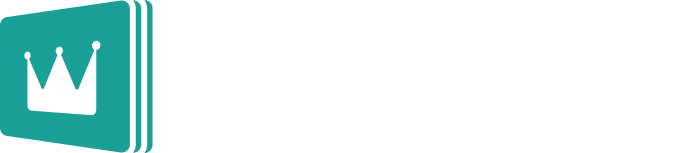